Write the title, date and classwork and copy and match the key terms to the definitions below.
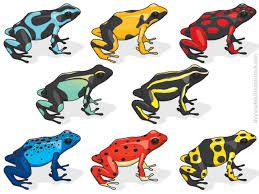 7Da Variation
Where do you think there is greater variation: amongst members of a species or between different species?
A type of organism

The differences between organisms within a species

Where an organism lives
Habitat

Species 

Variation
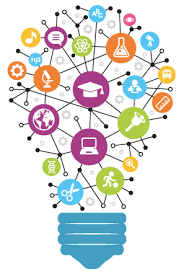 Learning outcomes
To know what a species is 
To understand the term hybrid
To understand that variation can be continuous or discontinuous
To catagorise variation as continuous or discontinuous
Stick in your sheets and match the habitat to the pictureExtension: Name an organism that is adapted to live in each habitat
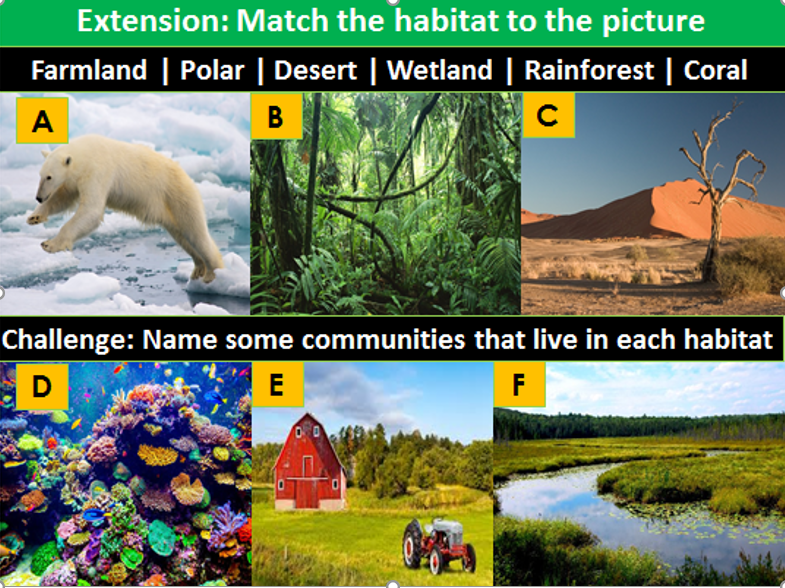 A: Polar
B: Rainforest
C: Desert
D: Coral
E: Farmland
F: Wetland
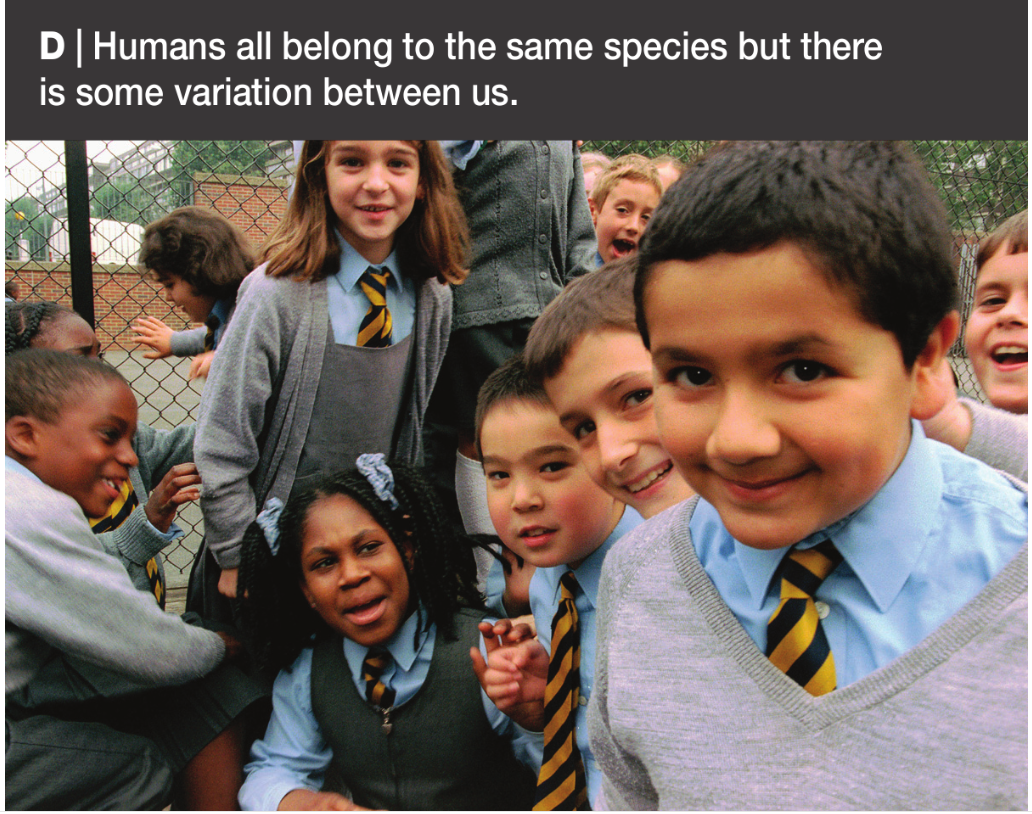 What causes variation?
Continuous variation
For any species a characteristic that changes gradually over a range of values shows continuous variation. An example of such characteristics is height
If you record the heights of a group of people and draw a graph of your results, it usually looks something like this:
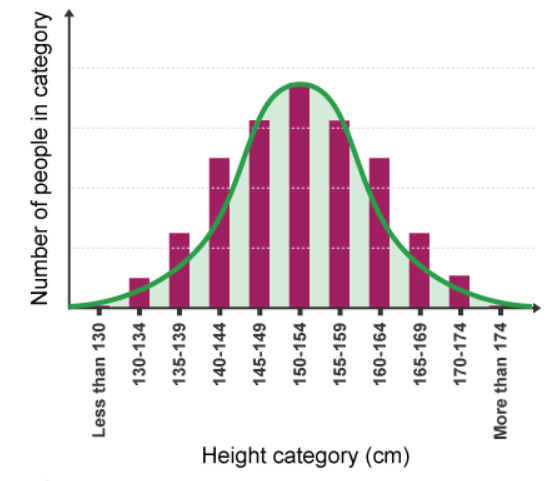 Discontinuous variation
A characteristic of any species with only a limited number of possible values shows discontinuous variation e.g. human blood  group. Only four blood groups are possible (A, B, AB or O). There are no values in between.
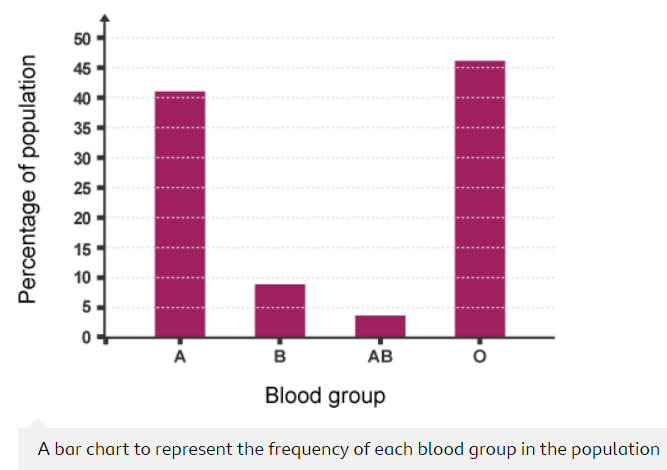 Copy and complete the wordfill beloe
Inherited
Variation can be caused by either ___________ or environmental factors.
 A characteristic that change gradually over a range of values shows __________ variation. 
A characteristic with only a __________ number of values shows discontinuous _________.
continuous
limited
variation
variation
continuous
limited
Inherited
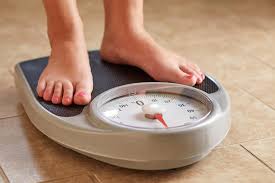 Write 2 headings: continuous variation and discontinuous variation then put the following characteristic into under the correct heading
C
Body mass index
Number of fingers
Shoe size
Handspan
Gender
Eye colour 
Head circumference 
Ability to roll tongue
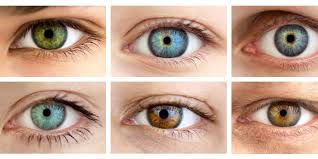 D
D
C
D
D
C
D
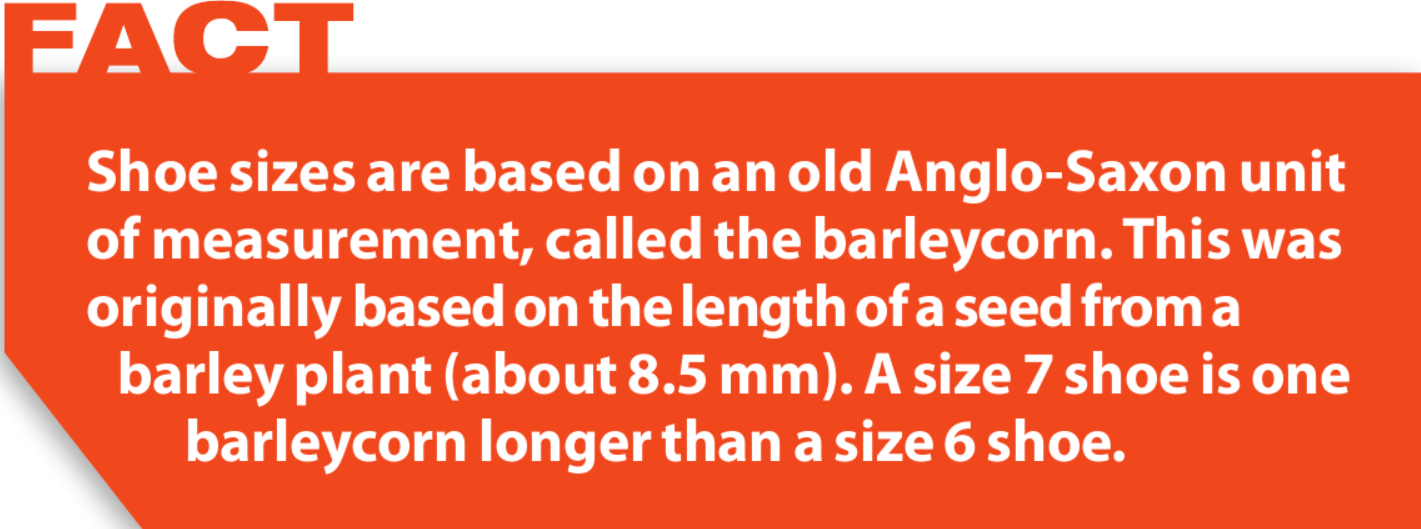 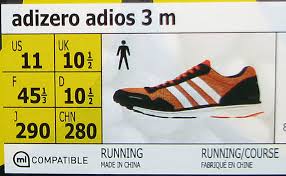 Copy the text below and on the following slides describe the variation that makes them easy to identify as a species
Every species adapts to its environment through variation 
e.g. polar bears white fur helps it to remain camouflaged in the snow
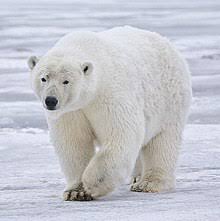 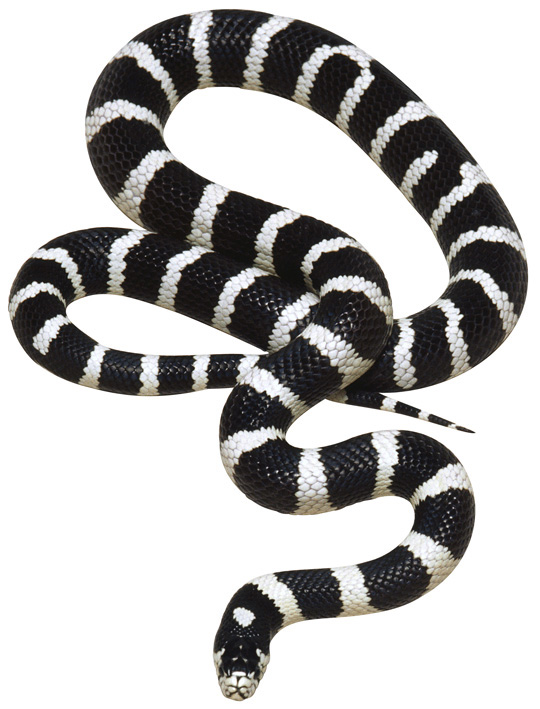 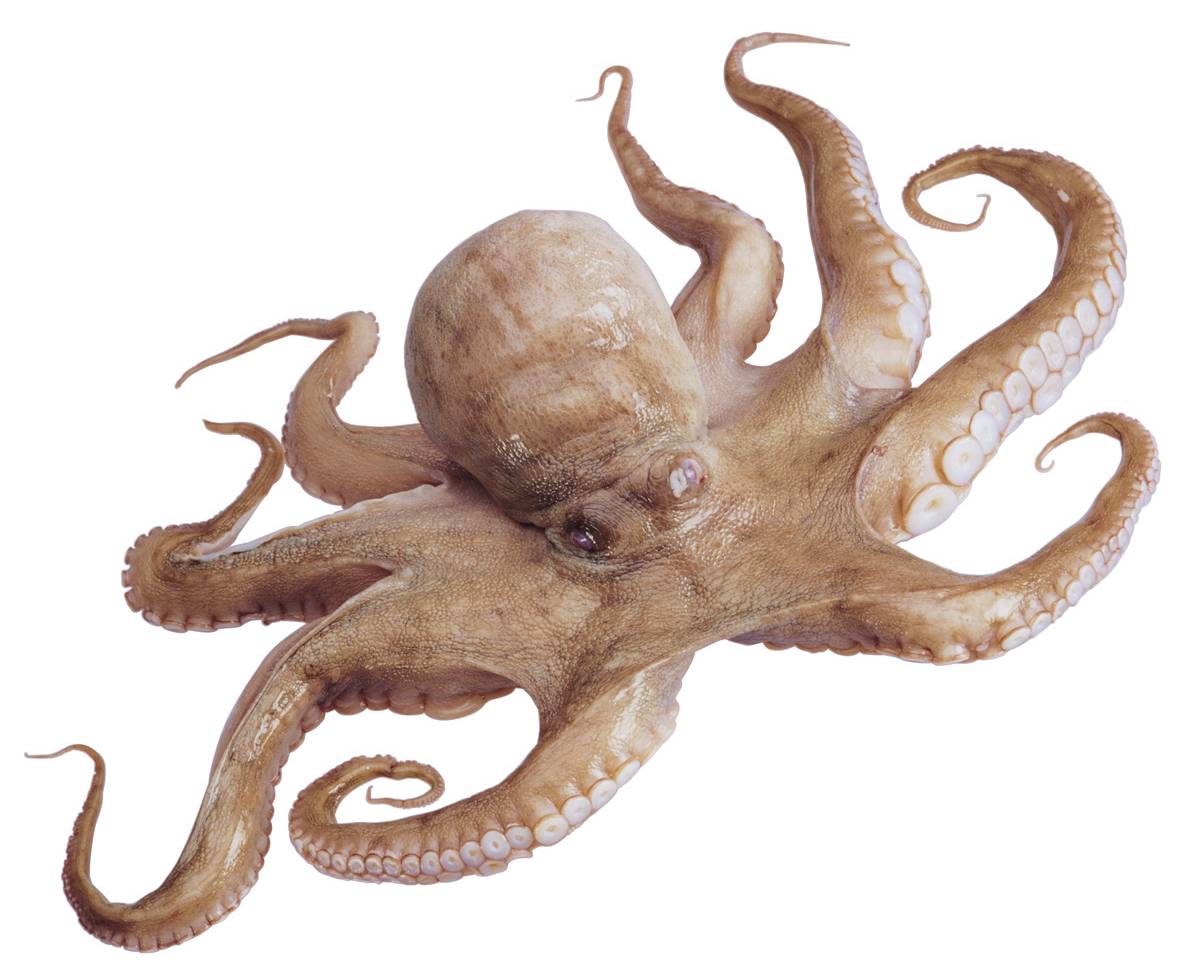 Variation:
Variation:
Eight arms for movement and hunting.
Black and white bands for camouflage.
© Pearson Education Ltd 2014. Copying permitted for purchasing institution only.  This material is not copyright free.
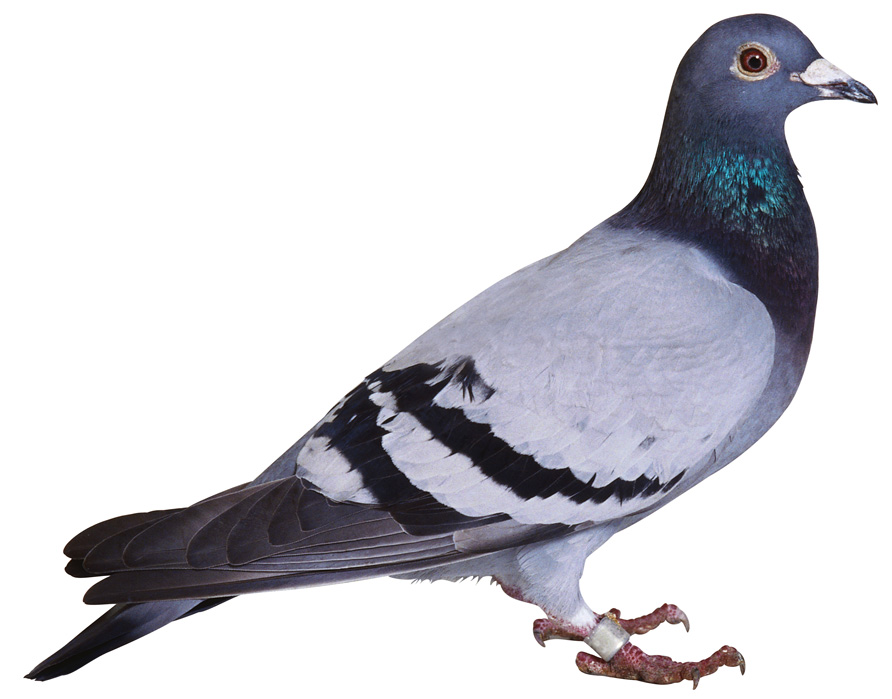 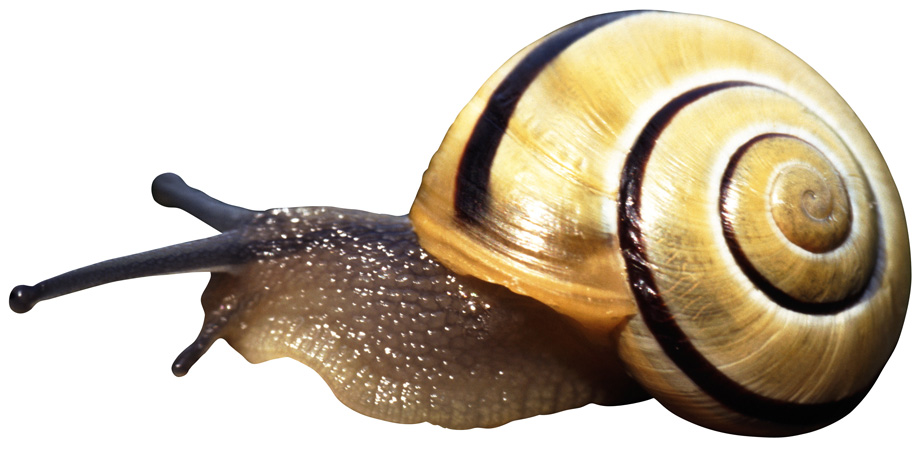 Variation:
Variation:
Shell for protection.
Feathers for flying,  colouring for identification.
© Pearson Education Ltd 2014. Copying permitted for purchasing institution only.  This material is not copyright free.
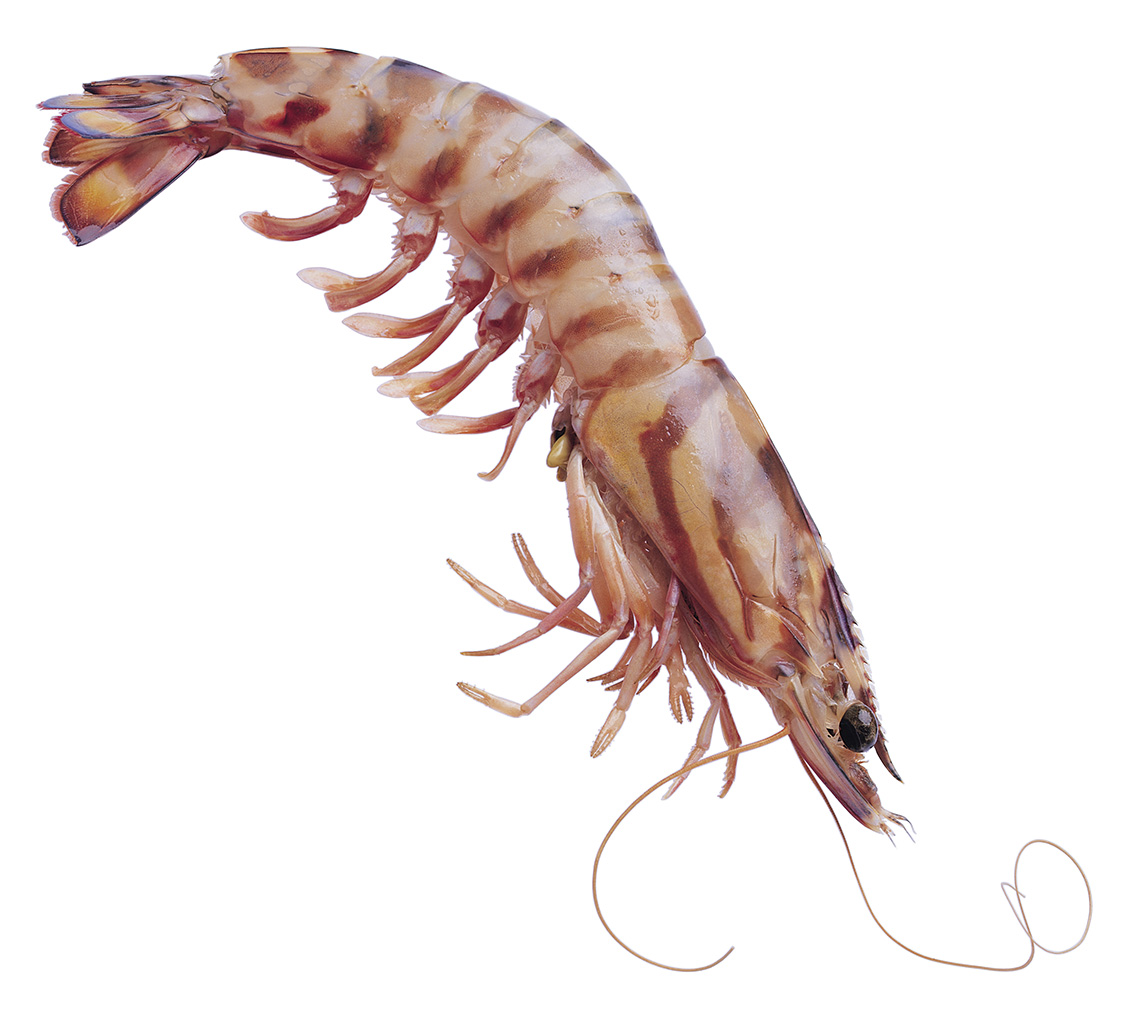 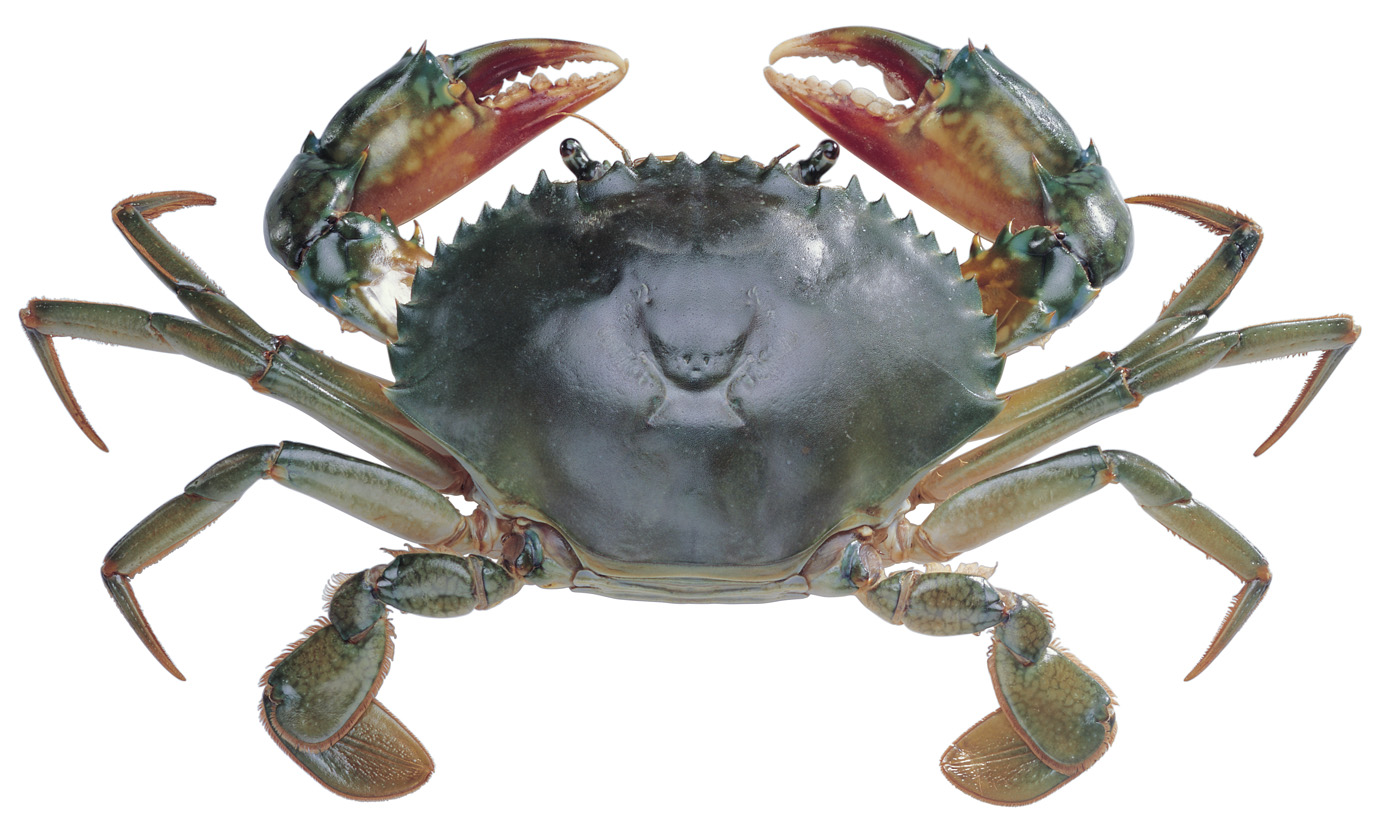 Variation:
Variation:
Claws for hunting and defence, shell for protection.
Legs for propulsion, shell for protection.
© Pearson Education Ltd 2014. Copying permitted for purchasing institution only.  This material is not copyright free.
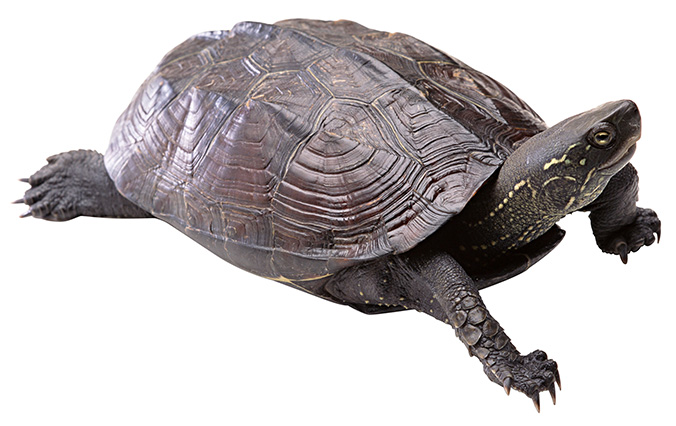 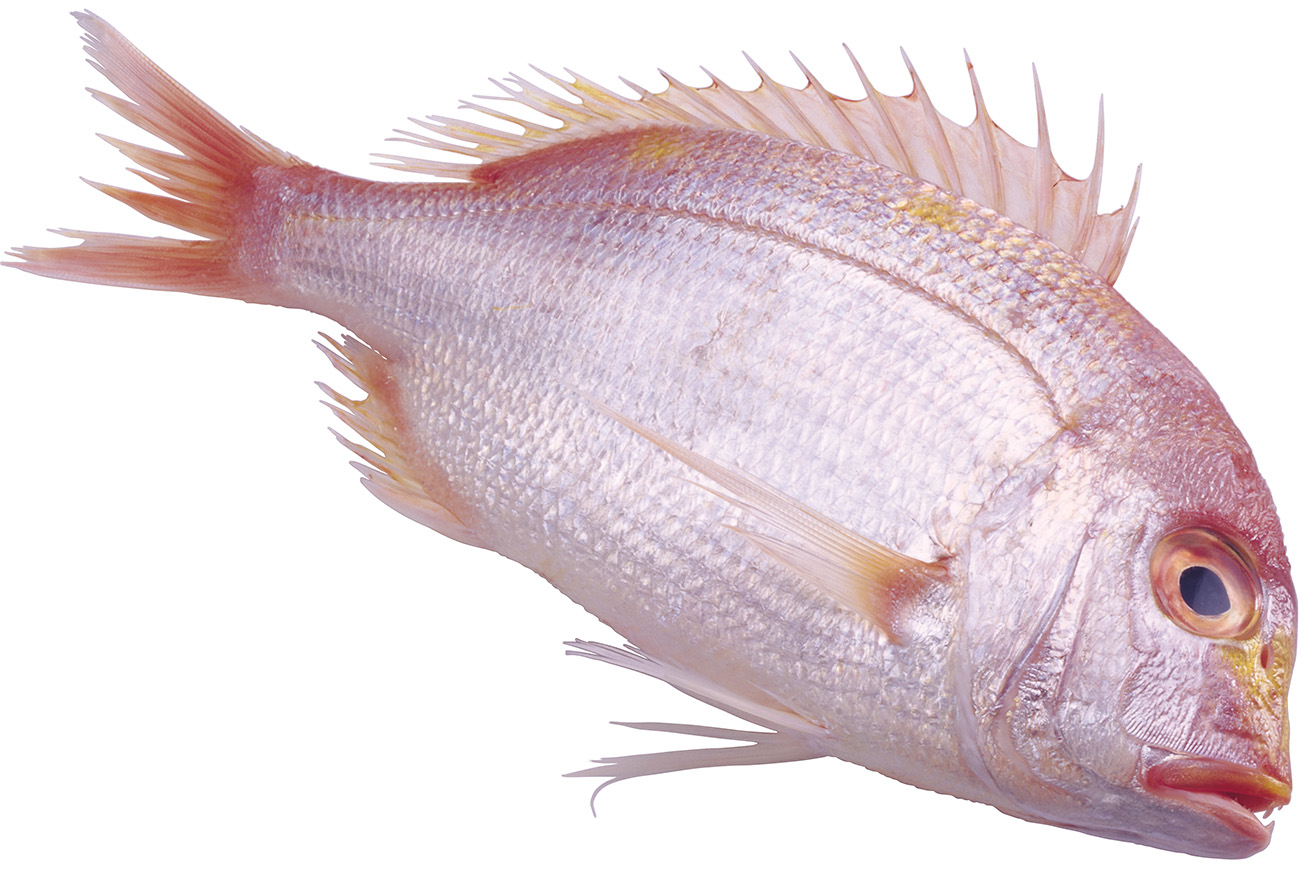 Variation:
Variation:
Shell for protection.
Gills for breathing, fins for propulsion.
© Pearson Education Ltd 2014. Copying permitted for purchasing institution only.  This material is not copyright free.
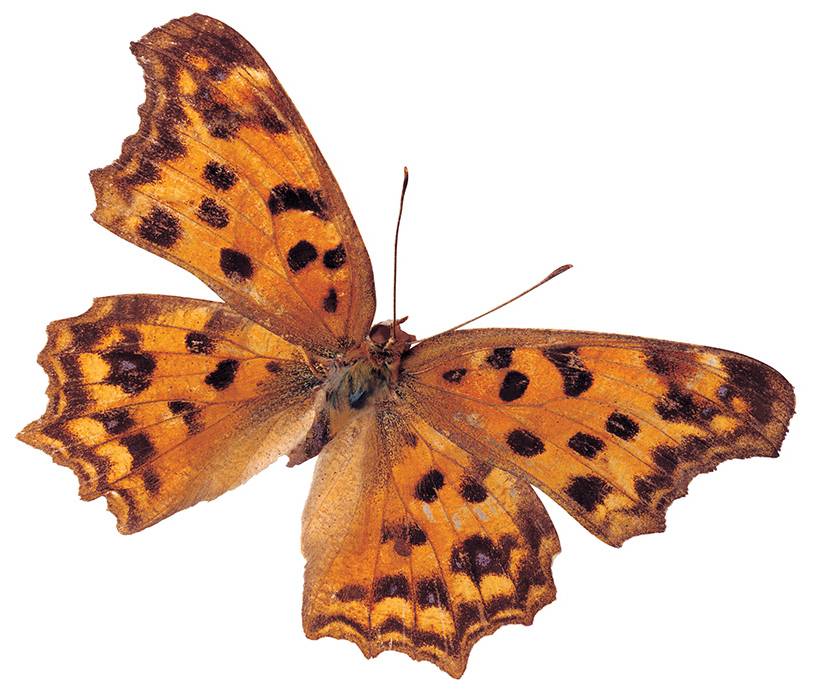 Can you think of another example that came up in your end of year exam?
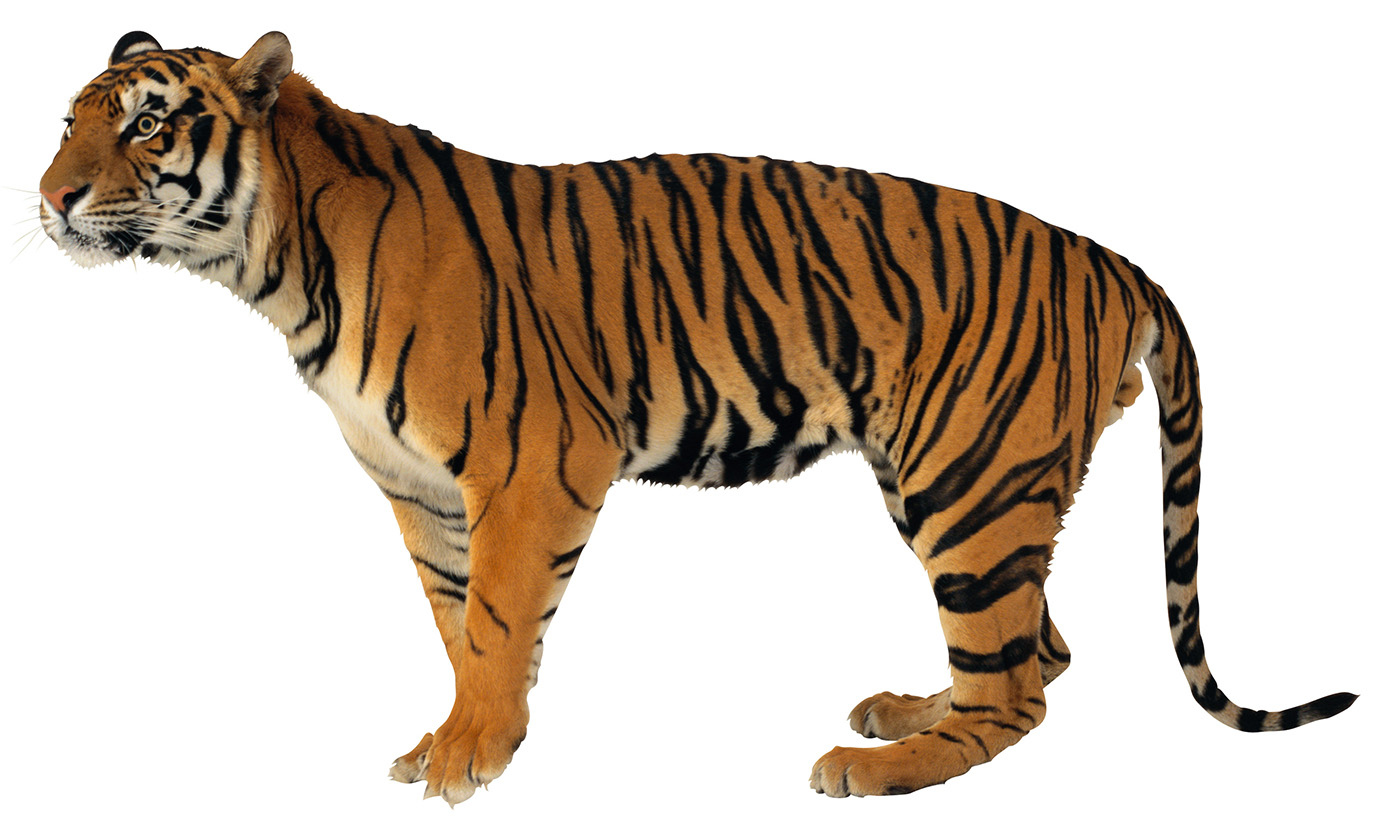 Variation:
Variation:
Stripes for hunting camouflage.
Colouring for camouflage, identification and warning.
© Pearson Education Ltd 2014. Copying permitted for purchasing institution only.  This material is not copyright free.
Copy the text below
A species is a group of organisms that can reproduce with on another to produce offspring that can also reproduce.
A Zebroid!
What is this animal? Is it a species?
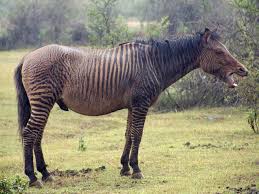 Watch the clip the answer the questions below in full sentenceshttps://www.activeteachonline.com/product/view/id/295/page/56/mode/dps?modal=/player/video/id/286841
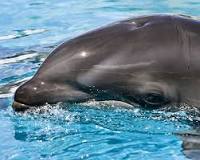 What is a hybrid?
Give an example of a hybrid
What is the difference between a species and a hybrid?
The offspring produced when two different species breed 
Wholphin (killer whale and bottlenose dolphin)
A species can reproduce. A hybrid cannot
Copy the sentence below then decide for each of the following slides: what were the parents? Explain your reasoning.
Hybrid animals usually have some features from one parent and some from the other.
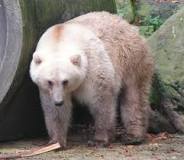 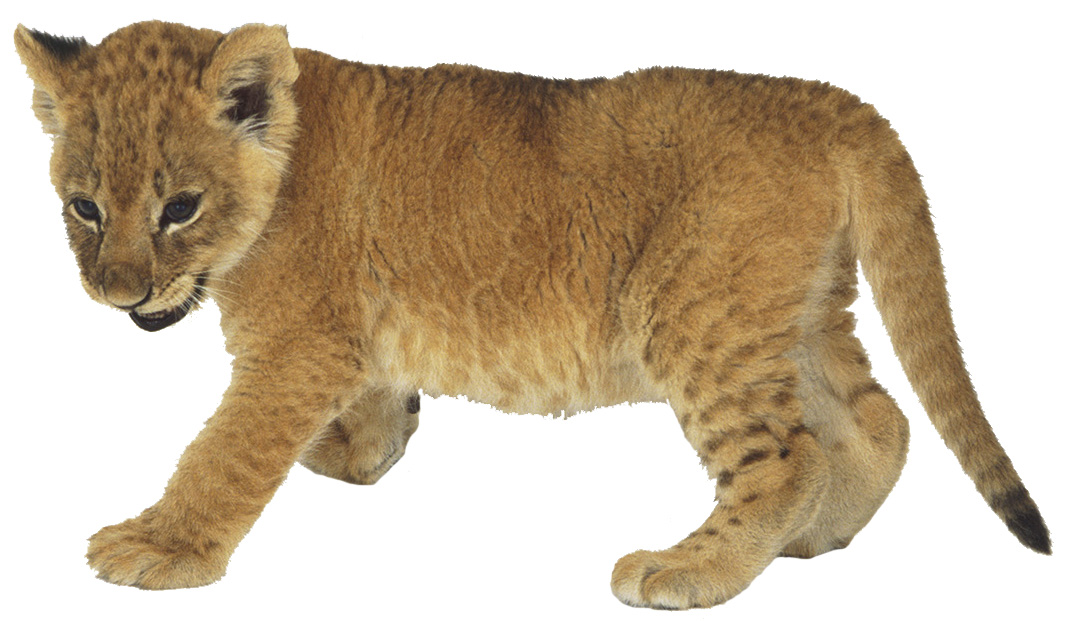 This cub is a hybrid.
Which of these species were the cub’s parents?
Explain your choices.
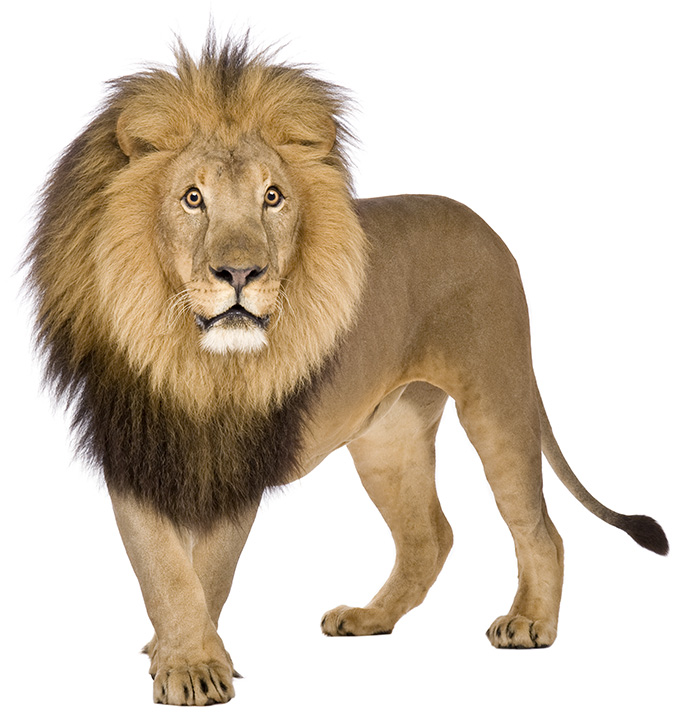 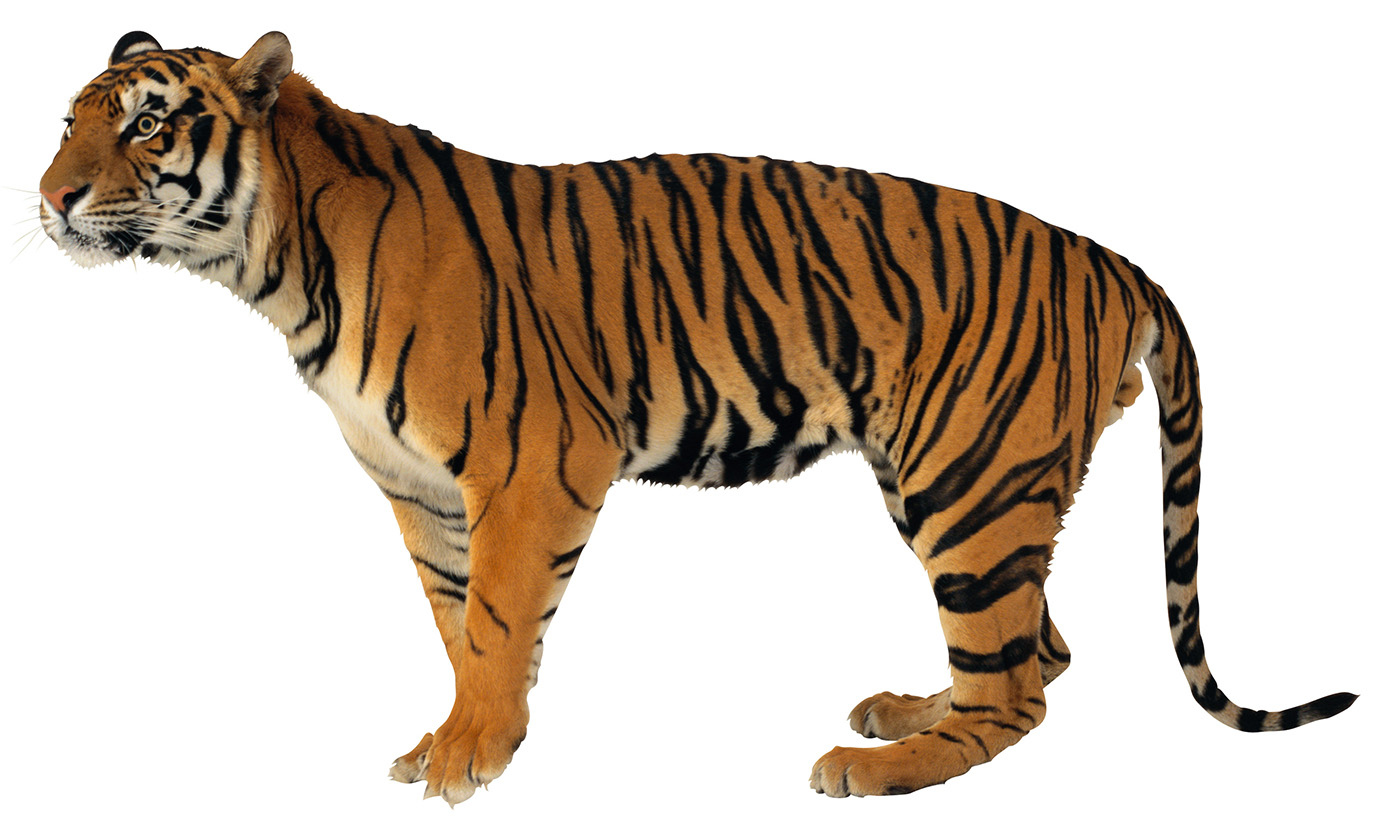 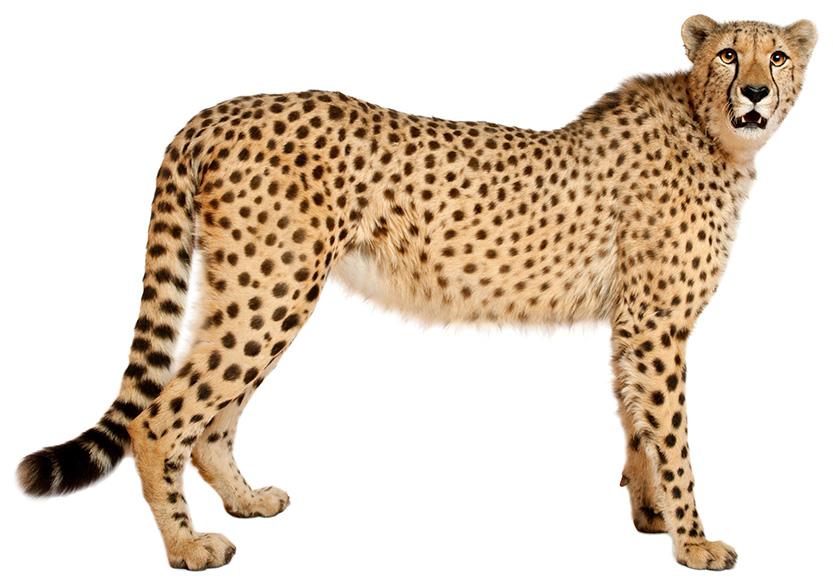 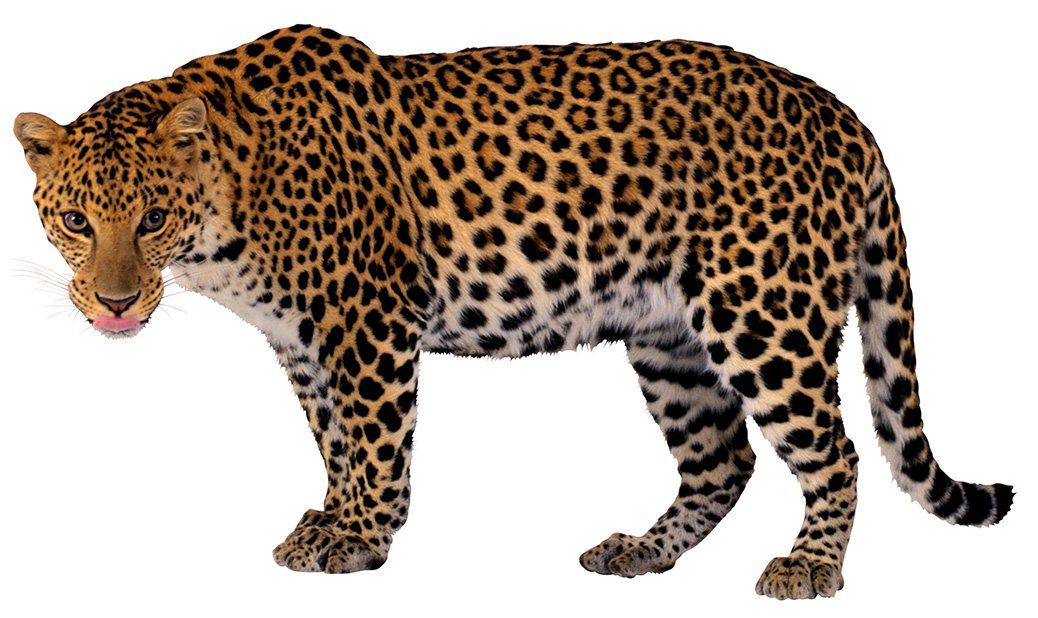 tiger
lion
cheetah
leopard
The cub’s parents were a lion and a leopard. The cub has a lion’s shape and pale leopard markings in its coat.
© Pearson Education Ltd 2014. Copying permitted for purchasing institution only.  This material is not copyright free.
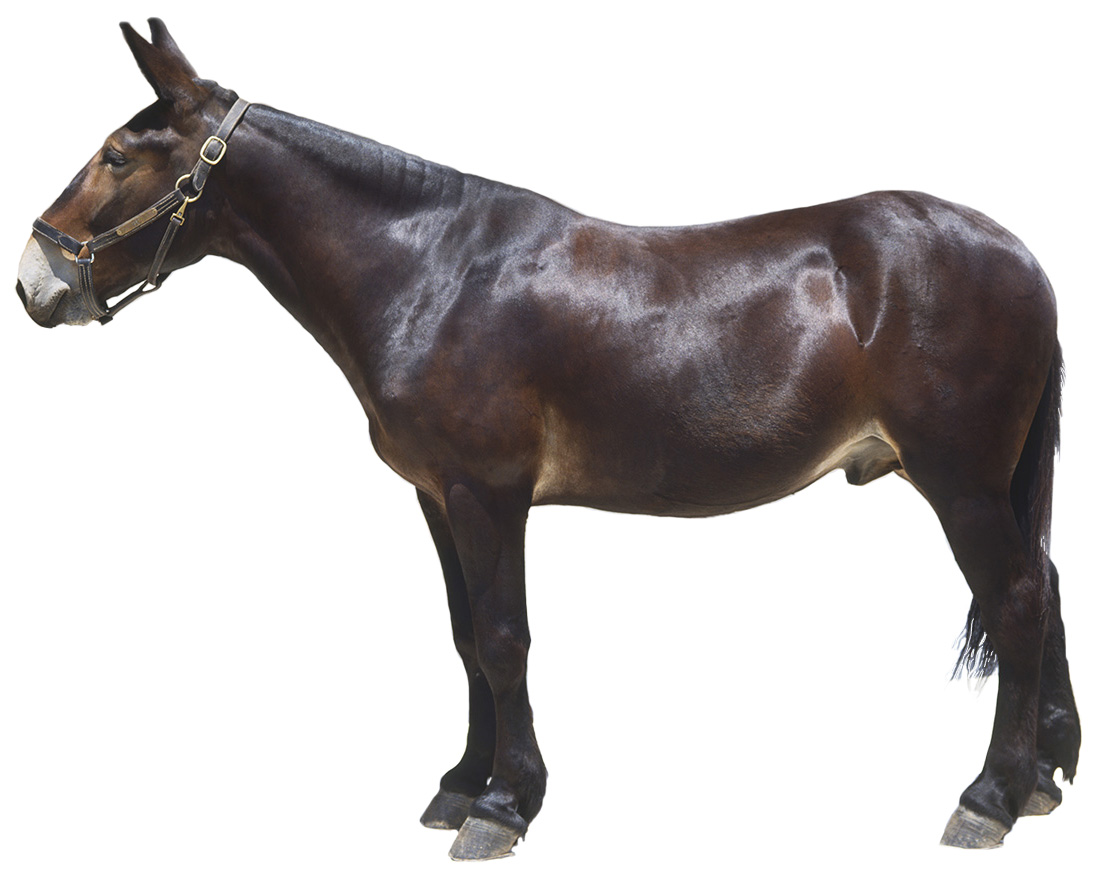 This mule is a hybrid.
Which of these species were the hybrid’s parents?
Explain your choices.
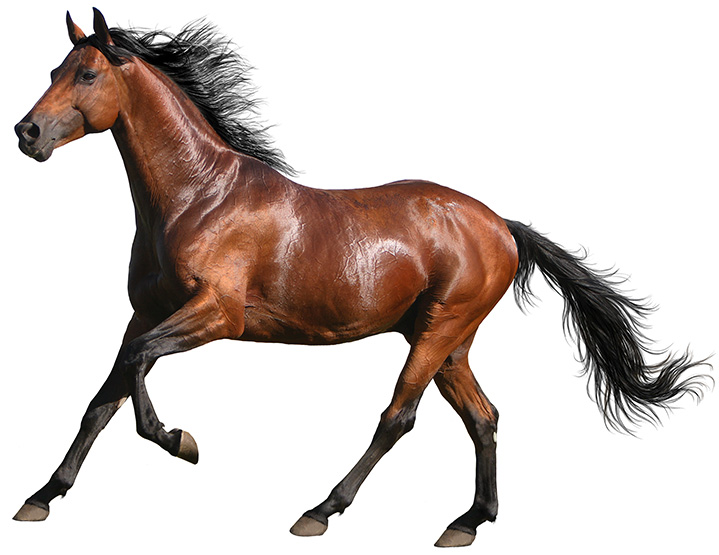 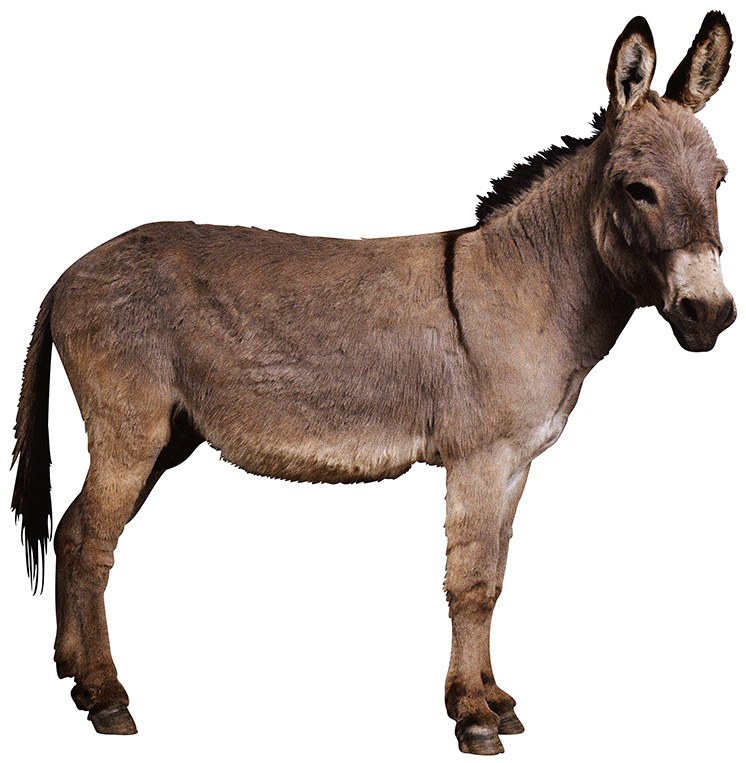 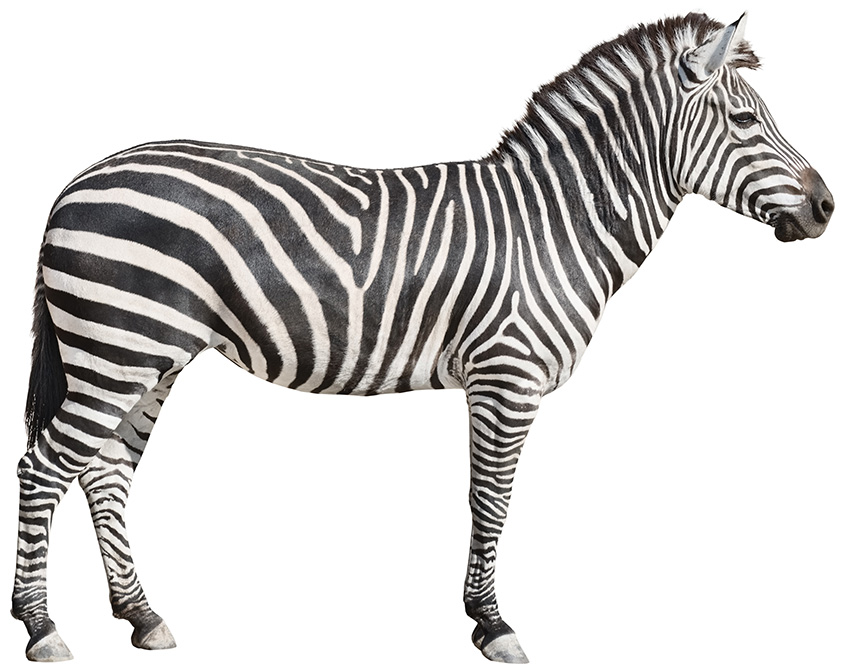 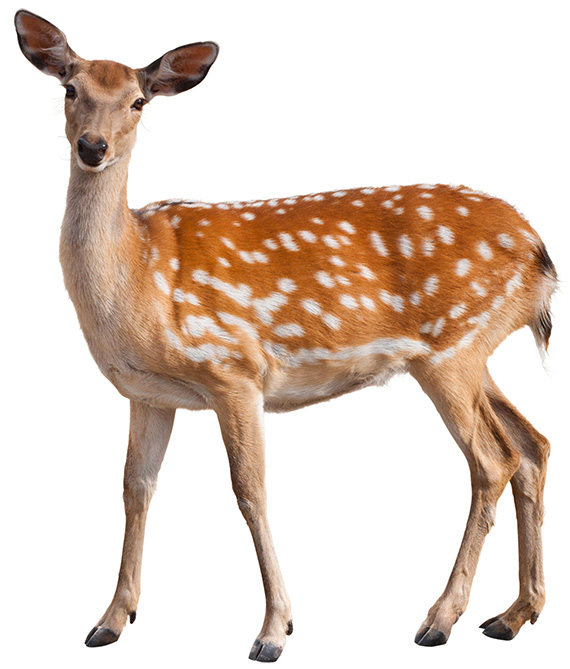 donkey
deer
zebra
horse
The parents of this mule were a horse and a donkey. The mule has the horse’s smooth shiny coat and donkey’s pale muzzle and long ears.
© Pearson Education Ltd 2014. Copying permitted for purchasing institution only.  This material is not copyright free.
Quick Quiz: Write the answers in the back of your books. You do not need to answer in full sentences
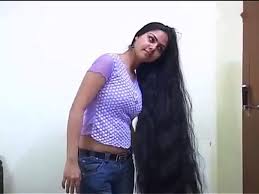 What is variation? 
In which habitat would you expect to find meerkats? 
How are African elephants adapted for their environment? 
Is the length if someone's hair continuous or discontinuous variation? 
What is the difference between a species and a hybrid?
The differences between individuals within a species
Desert
Large surface area of ears to facilitate heat loss
Continuous 
Ability to produce offspring